Graphing Quadratic Functions
Unit 6 – Day 2
Objective
Create a table of values to graph a quadratic function
a = 1	b = 0	c = 0
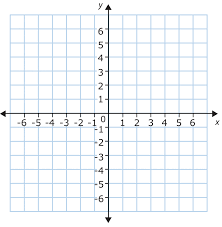 -2
4
-1
1
0
0
1
1
4
2
a = 1	b = 2	c = 5
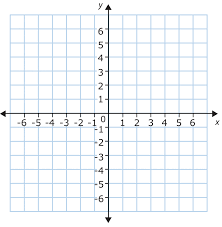 -3
8
-2
5
-1
4
5
0
8
1
a = -1	b = -8	c = -17
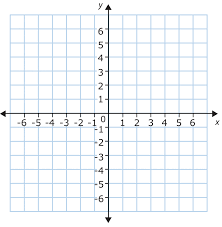 -6
-5
-5
-2
-4
-1
-2
-3
-5
-2
a = -2	b = 4	c = 1
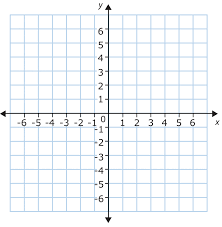 -1
-5
0
1
1
3
1
2
-5
3
a = 1	b = -6	c = 13
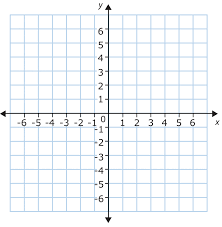 1
8
2
5
3
4
5
4
8
5
You Try
Complete #’s 6 – 10.  Be sure to find the y-intercept as well.
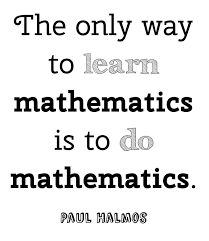 Answers